Titus 1:5-9
Part 1: The Role of Elders
Entrusted with the Gospel by God our Savior
Does your obedience to God feel like duty or delight?
Do you see your Christianity as fundamentally communal?
Action Piont
Invite someone in church for dinner that you haven’t before.
Titus 1:5-9 (ESV)
5 This is why I left you in Crete, so that you might put what remained into order, and appoint elders in every town as I directed you— 6 if anyone is above reproach, the husband of one wife, and his children are believers and not open to the charge of debauchery or insubordination.
Titus 1:5-9 (ESV)
7 For an overseer, as God’s steward, must be above reproach. He must not be arrogant or quick-tempered or a drunkard or violent or greedy for gain, 8 but hospitable, a lover of good, self-controlled, upright, holy, and disciplined.
Titus 1:5-9 (ESV)
9 He must hold firm to the trustworthy word as taught, so that he may be able to give instruction in sound doctrine and also to rebuke those who contradict it.
Titus 1:5 (ESV)
5 This is why I left you in Crete, so that you might put what remained into order, and appoint elders in every town as I directed you
The Role of Elders
God has a design for the church.
Titus 1:5 (ESV)
5 This is why I left you in Crete, so that you might put what remained into order, and appoint elders in every town as I directed you
The Role of Elders
God has a design for the church.
God’s design is that a group of elders lead each local church.
Titus 1:9 (ESV)
9 He must hold firm to the trustworthy word as taught, so that he may be able to give instruction in sound doctrine and also to rebuke those who contradict it.
The Role of Elders
God has a design for the church.
God’s design is that a group of elders lead each local church.
Elders care for God’s people by grounding them in truth and guarding them against deception.
Heb 13:17-18 (ESV)
17 Obey your leaders and submit to them, for they are keeping watch over your souls, as those who will have to give an account. Let them do this with joy and not with groaning, for that would be of no advantage to you.  18 Pray for us, for we are sure that we have a clear conscience, desiring to act honorably in all things.
The Role of Elders
Are you willing to submit to God’s design for church leadership?
Would you be willing to fulfil this role for God and His people?
Action Piont
Create a habit of praying for your leaders.
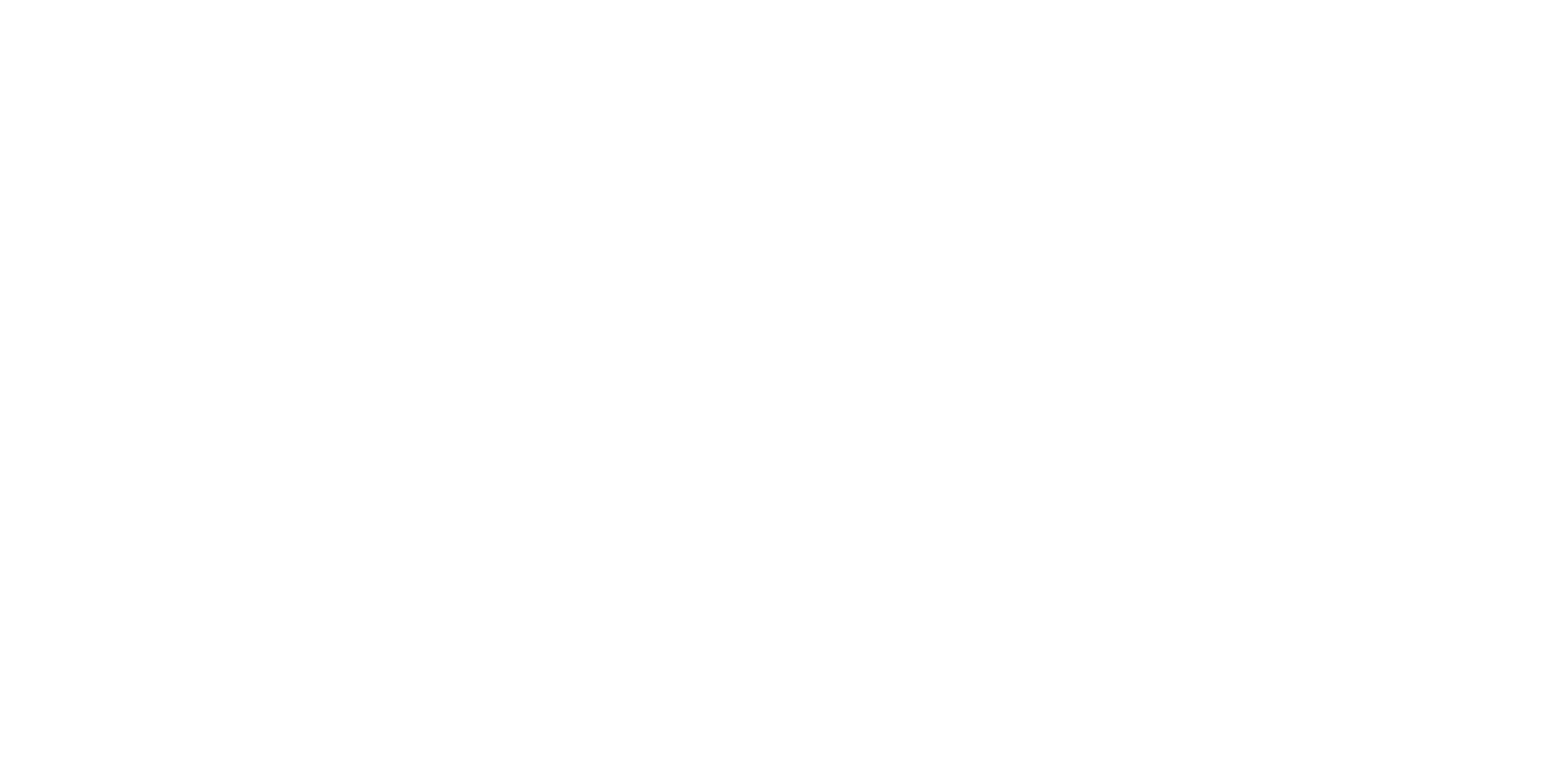 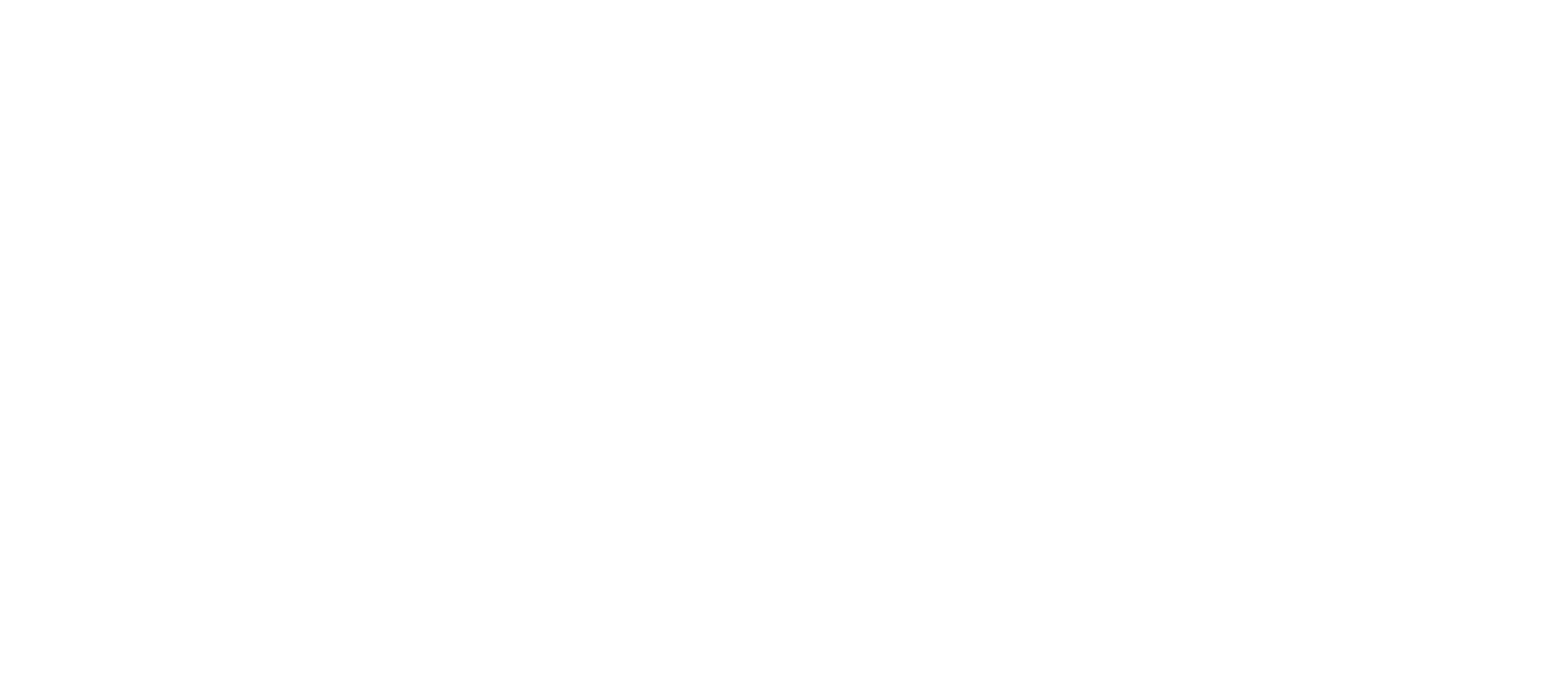